বাংলা ব্যাকরণ ক্লাসে
সকলকে অনেক অনেক শুভেচ্ছা
পরিচিতি
মেফতাহুন নাহার কবিতা 
বি,এ (অর্নাস), এম,এ (বাংলা)
প্রভাষক বাংলা
বিরামপুর চাঁদপুর ফাজিল মাদ্রাসা, 
বিরামপুর,দিনাজপুর।
E-mail: kabitacpm@gmail.com
শ্রেণীঃ দাখিল নবম/দশম
বিষয়ঃ বাংলা ২য় পত্র
অধ্যায়ঃ আঠারো
পাঠঃ কারক
সময়ঃ 50 মিনিট
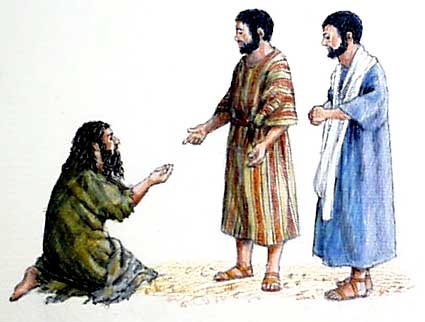 হামিম সাহেব দরিদ্রকে স্বহস্তে নিজ তহবিল হতে এলাকায় অর্থ দান করছেন।
কারক
কে দান করতেন?
হামিম
কি দান করতেন?
অর্থ
কি দিয়ে দান করতেন?
স্বহস্তে
ক্রিয়া
কাকে দান করতেন?
দরিদ্রকে
কোথা থেকে দান করতেন?
নিজ তহবিল থেকে
কোথায় কাকে দান করতেন?
এলাকায়
আজকের পাঠ
কারক
শিখনফল
এই পাঠ শেষে শিক্ষার্থীরা.....
১। কারক কি তা বলতে পারবে;
২। কারক কত প্রকার ও কি কি তা বলতে পারবে;
৩। কর্তৃ কারক, কর্ম কারক ও করণ কারক নির্ণয় করতে পারবে।
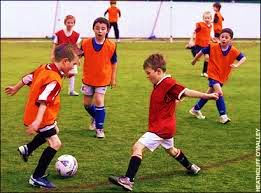 ছেলেরা ফুটবল খেলে।
নামপদ
ক্রিয়াপদ
কারকঃ 
বাক্যের নাম পদের সাথে ক্রিয়া পদের যে সম্পর্ক তাকে কারক বলে।
কারক
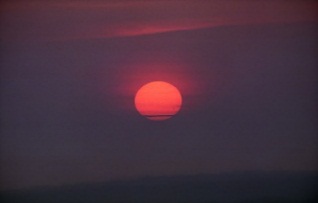 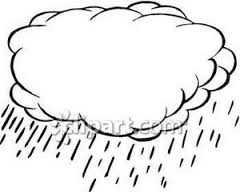 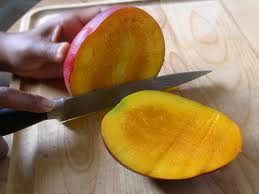 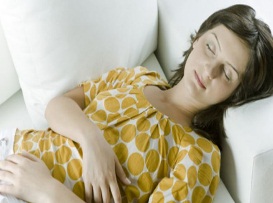 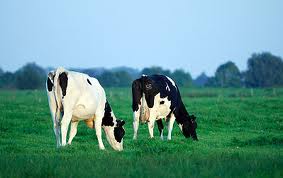 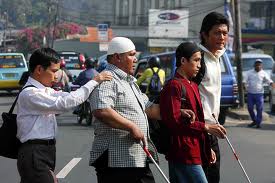 কর্তৃ কারক
সম্প্রদান কারক
কর্ম কারক
করণ কারক
অপাদান কারক
অধিকরণ কারক
কর্তৃ কারক
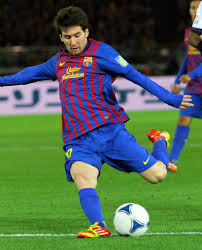 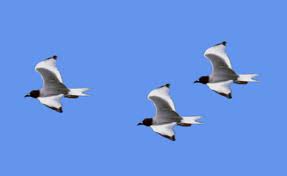 মেসি ফুটবল খেলে।
পাখি আকাশে উড়ে।
কে
কে
খেলে?
উড়ে?
মেসি
পাখি
কর্তৃ কারকঃ যে ক্রিয়া সম্পাদন করে তাকে কর্তৃ কারক বলে।
কর্তৃ কারকের শ্রেণী বিভাগ
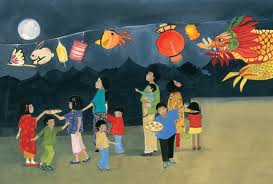 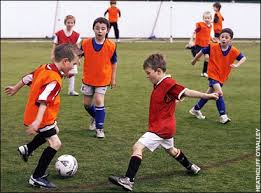 মা
প্রযোজক কর্তা
ছেলেরা
মুর্খ্য কর্তা
মা শিশুকে চাঁদ দেখায়।
ছেলেরা ফুটবল খেলে।
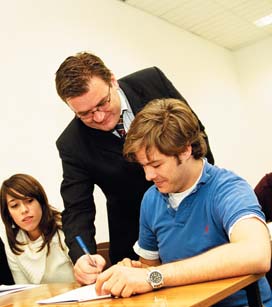 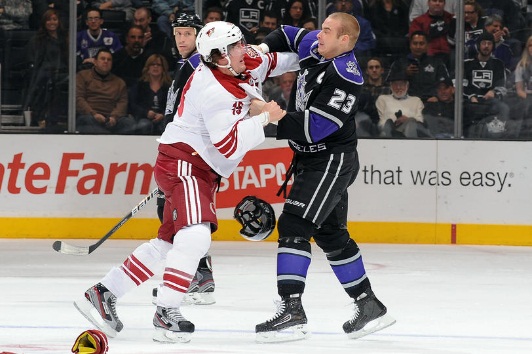 ছাত্র
প্রযোজ্য কর্তা
রাজায় রাজায়
ব্যতিহার কর্তা
শিক্ষক ছাত্রকে পড়ান।
রাজায় রাজায় যুদ্ধ।
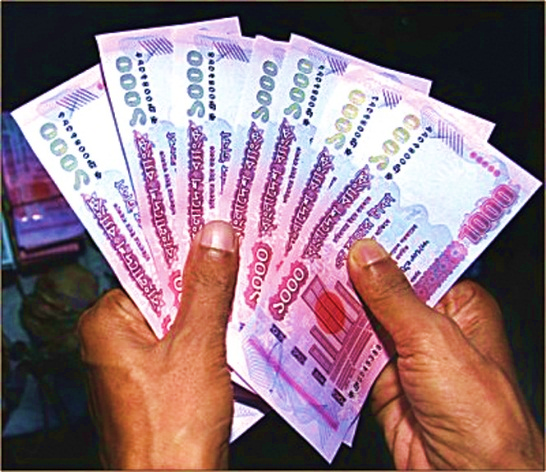 আমাকে
সাত হাজার টাকা
কর্ম পদ
বাবা আমাকে সাত হাজার টাকা দিলেন।
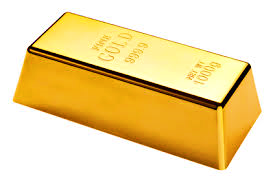 বস্তু বাচক
মুখ্য কর্ম
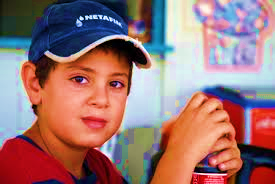 ব্যক্তি বাচক
গৌণ কর্ম
কর্ম কারক
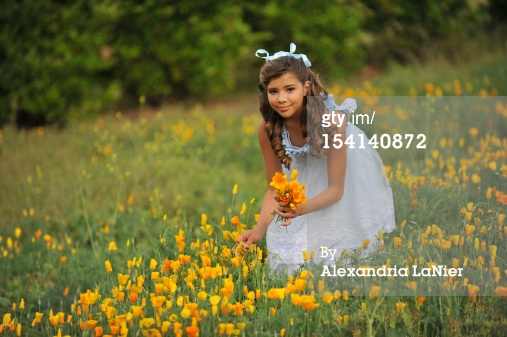 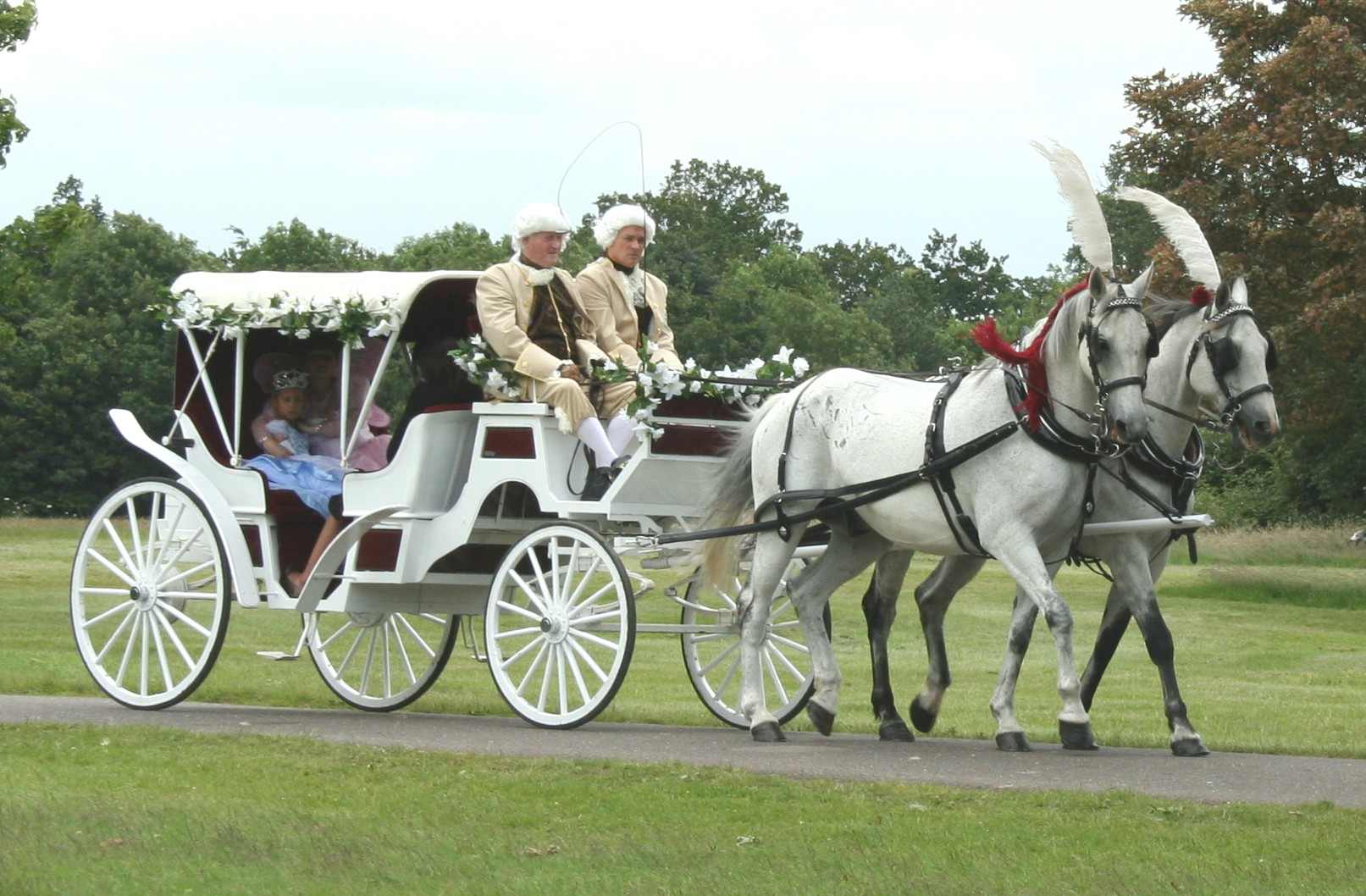 মেয়েটি ফুল তোলে।
ঘোড়ায় গাড়ি টানে।
কি
ঘোড়ায়
কি
টানে
তোলে
মেয়েটি
গাড়ি
ফুল
কর্ম কারকঃ 
যাকে আশ্রয় করে কর্তা ক্রিয়া সম্পাদন করে তাকে কর্ম কারক বলে।
করণ কারক
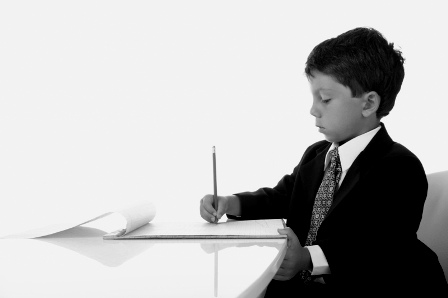 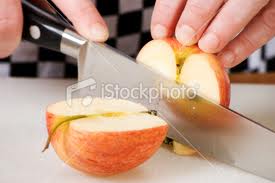 লোকটি ছুরি দ্বারা আপেল কাটে।
মাহি কলম দিয়ে লিখে।
কি
কি
দিয়ে লিখে?
দ্বারা কাটে?
কলম
ছুরি
করণ কারকঃ
কর্তা যা দিয়ে ক্রিয়া সম্পাদন করে তাকে করণ কারক বলে।
‘ক’ বা ‘কারা’ দান করতেন?
কর্তৃ কারক
‘কি’ বা ‘কাকে’ দান করতেন?
কর্ম কারক
‘কি’ দিয়ে দান করতেন?
করণ কারক
কারক
‘কাকে’ দান করতেন?
সম্প্রদান কারক
‘কোথা’ থেকে দান করতেন?
অপাদান কারক
‘কোথায়’ বা ‘কাকে দান করতেন?
অধিকরণ কারক
একক কাজ
নিম্নেরেখা শব্দগুলোর কারক নির্ণয় করঃ
১। বালকেরা খেলছে।
২। দিন যায়, কথা থাকে।
৩। শিক্ষককে ভক্তি কর।
৪। আমাকে একটি বই দাও।
৫। সে কুঠার দ্বারা গাছ কাটে।
৬। কালির দাগ সহজে মুছে না।
জোড়ায় কাজ
নিম্নেরেখা শব্দগুলোর কারক নির্ণয় করঃ
১। ভিক্ষুককে ভিক্ষা দাও।
২। জলকে চল।
৩। টাকায় টাকা হয়।
৪। সৎ পাত্রে কন্যা দাও।
৫। গাড়ী ষ্টেশন ছাড়ল।
৬। ট্রেনটি ষ্টেশনে আছে।
দলীয় কাজ
নিম্নেরেখা শব্দগুলোর কারক নির্ণয় করঃ
১। মেয়েরা মালা গাঁথে।
২। অন্ধজনে দয়া কর।
৩। আমি কলম দিয়ে লিখি।
৪। টাকা দ্বারা সবই হয়।
৫। টাকায় কি-না হয়।
৬। ছেলেরা তাস খেলে।
মূল্যায়ন
১। কারক কাকে বলে?
২। কর্তৃ কারক কাকে বলে?
৩। কর্ম কারক কাকে বলে?
৪। করণ কারক কাকে বলে?
বাড়ির কাজ
প্রশ্নঃ সকল কারকের শূন্য বিভক্তি নির্ণয় করে আনবে।
সকলকে ধন্যবাদ
আবার দেখা হবে